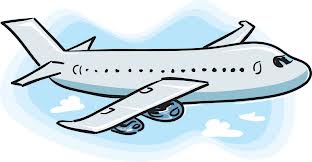 Як же вимірюється швидкість в літаках?
Трубка Піто
Види трубки Піто:
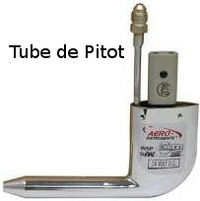 Дякую за увагу!
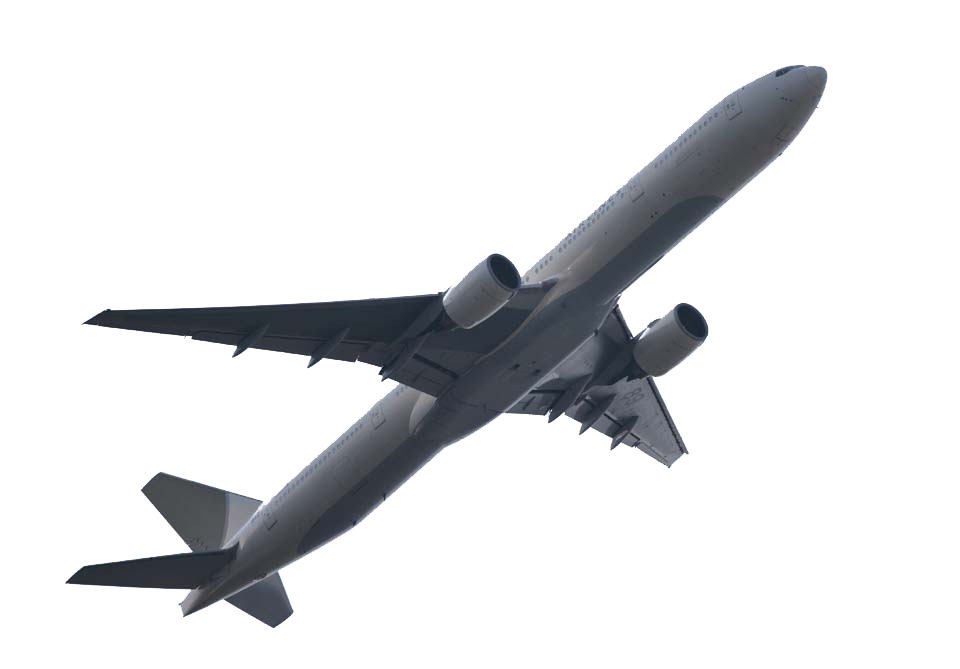